КОНСПЕКТ ИНТЕГРИРОВАННОГО ЗАНЯТИЯ
В СРЕДНЕЙ ГРУППЕ «СОЛНЫШКО» ТЕМА «ЗОЛОТОЙ КЛЮЧИК».
      Подготовила воспитатель – Пухова Ирина Александровна
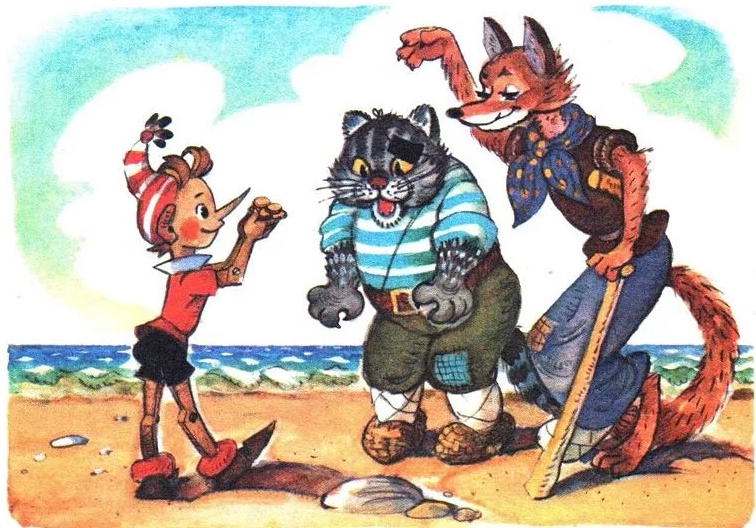 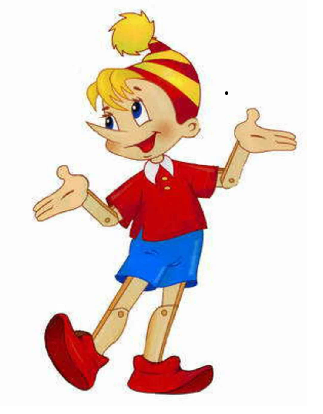 Деревянный озорник
                Из сказки в нашу жизнь проник.
                Любимец взрослых и детей,
                Смельчак и выдумщик затей,
                Проказник, весельчак и плут.
                   Скажите, как его зовут (Буратино)
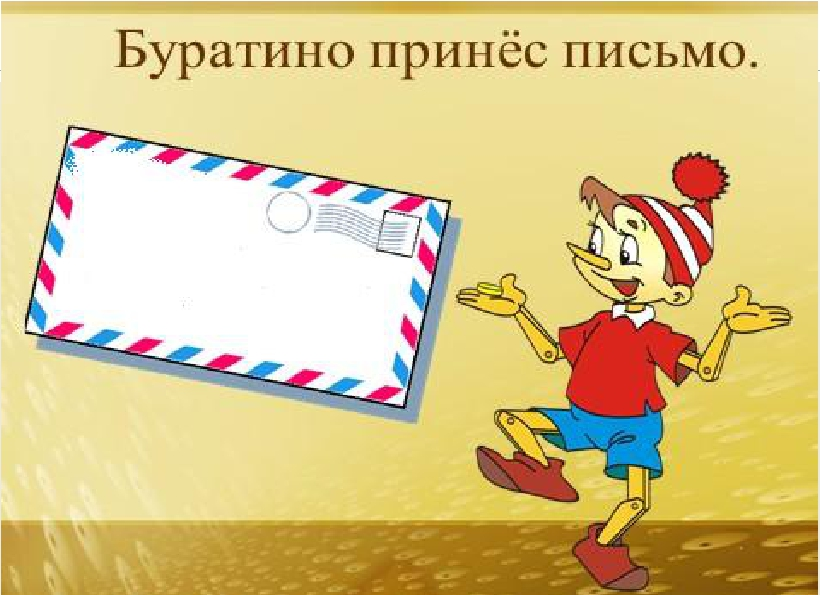 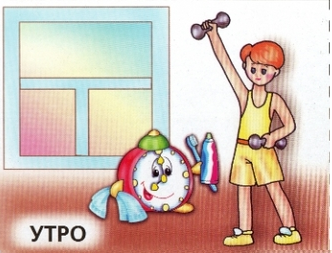 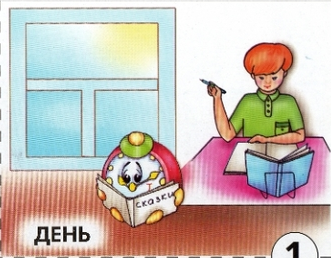 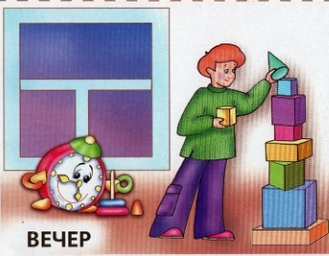 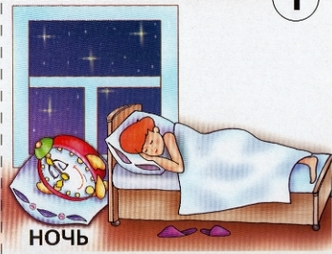 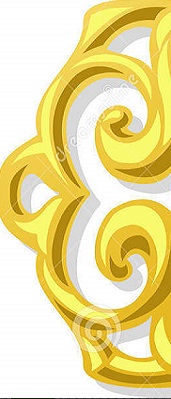 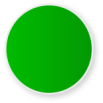 Из каких фигур состоит домик
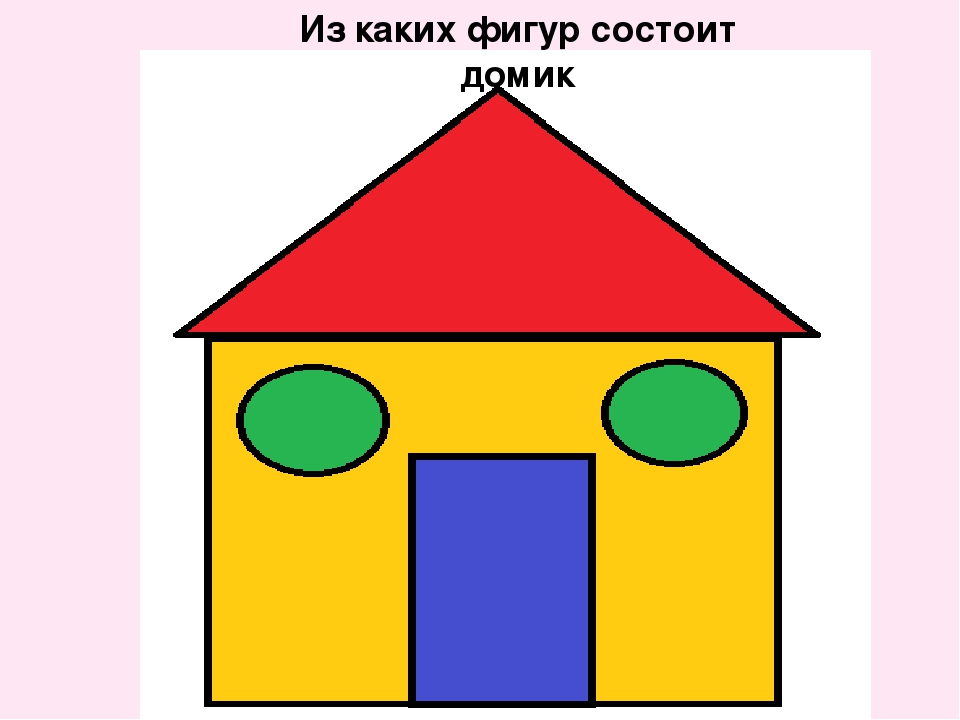 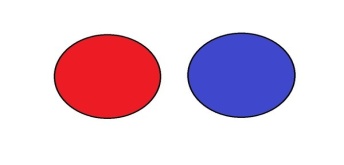 Сколько геометрических фигур на картинке?
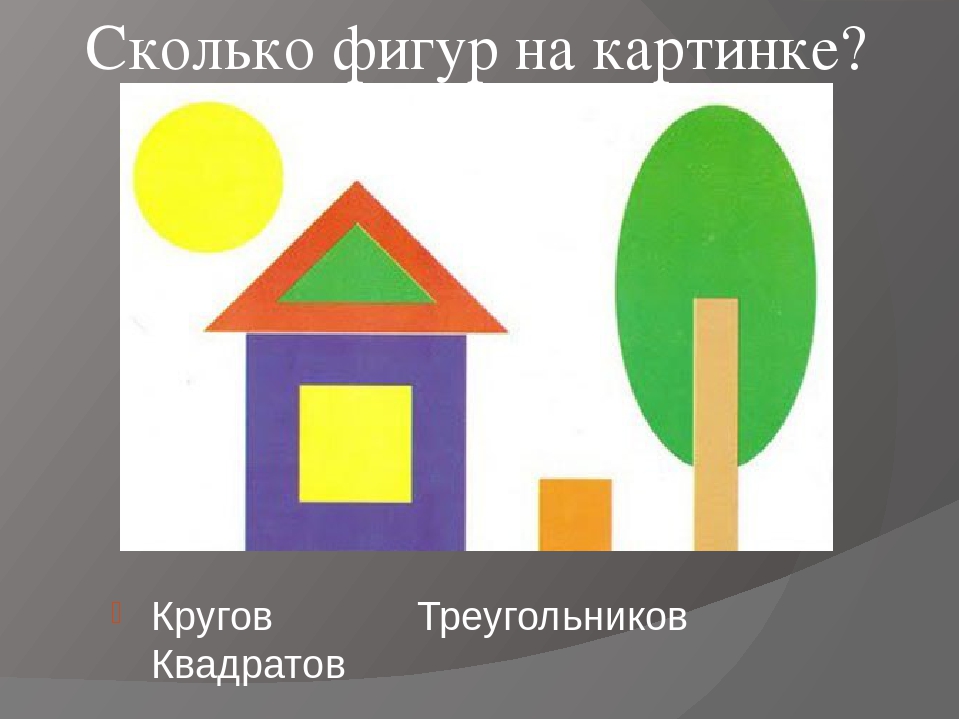 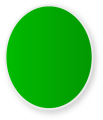 Назови и посчитай сколько геометрических фигур
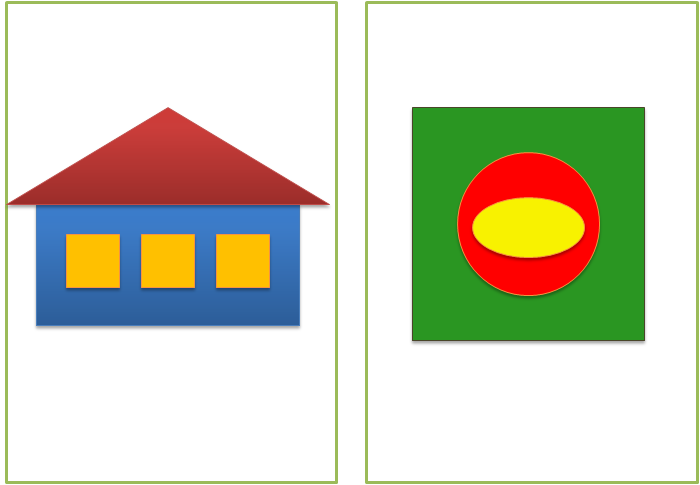 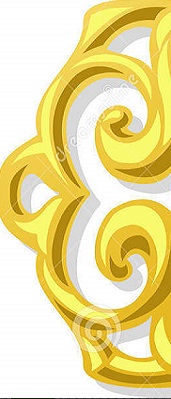 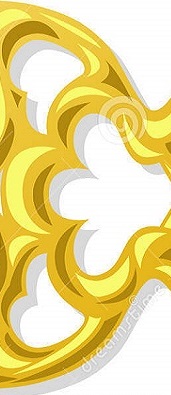 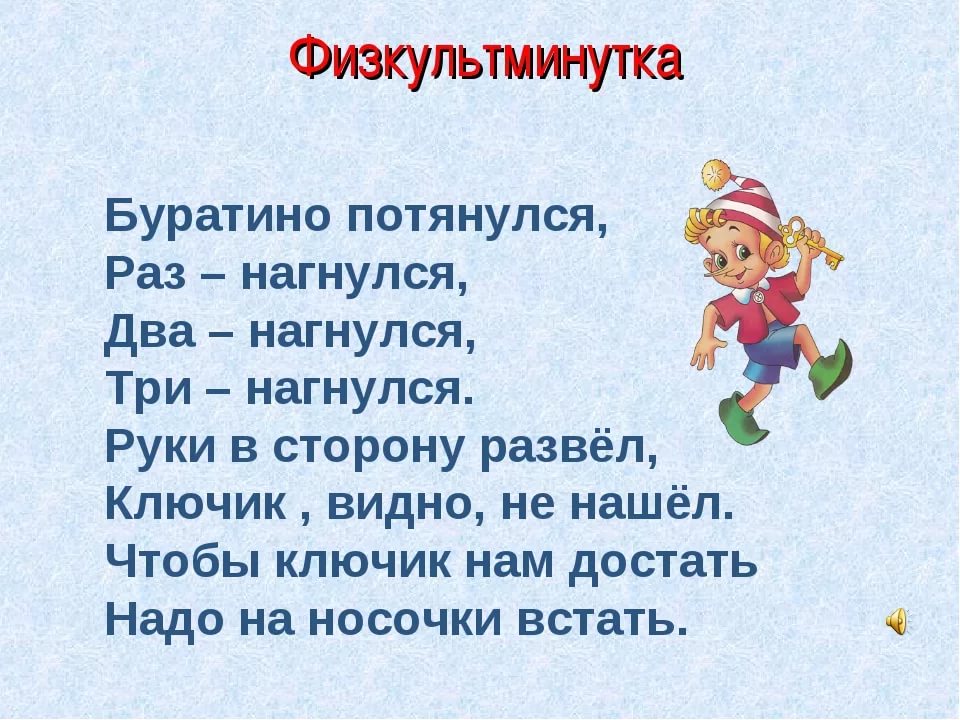 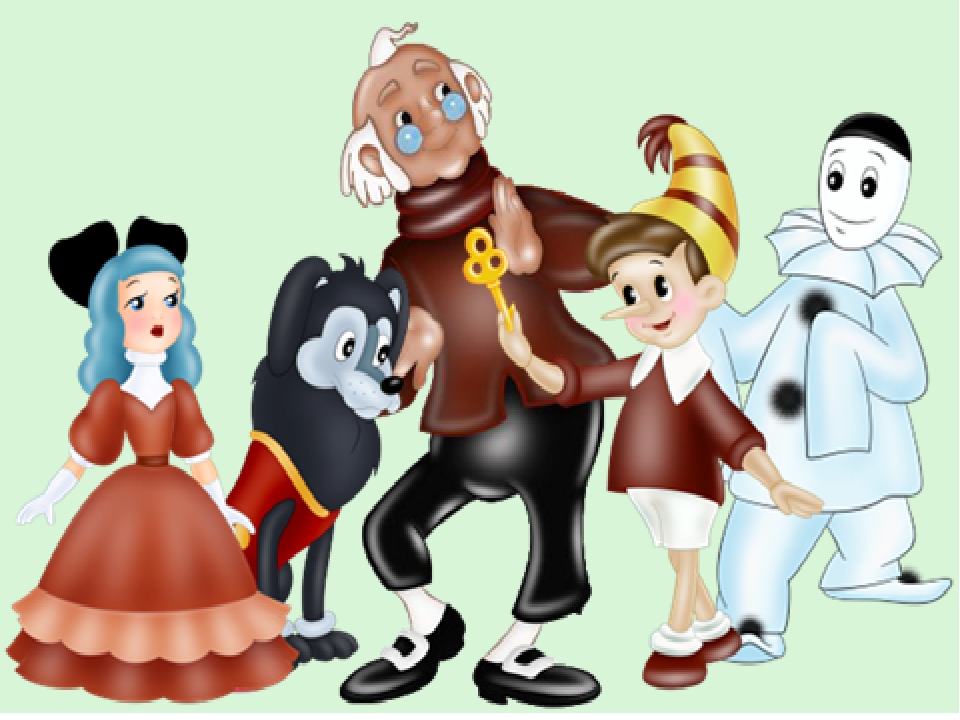 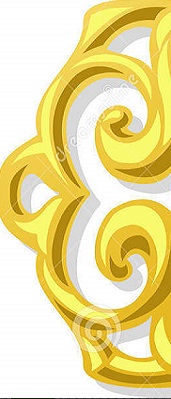 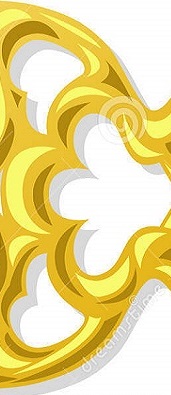 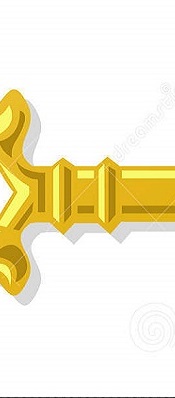 ДИДАКТИЧЕСКАЯ ИГРА «ЧТО ЛИШНЕЕ?»
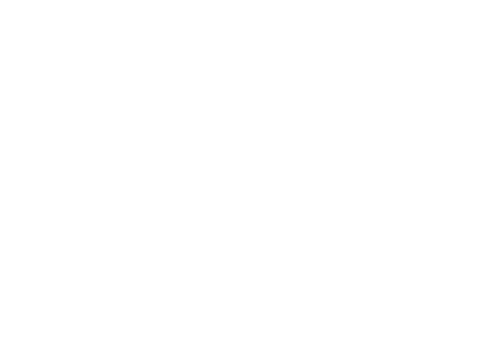 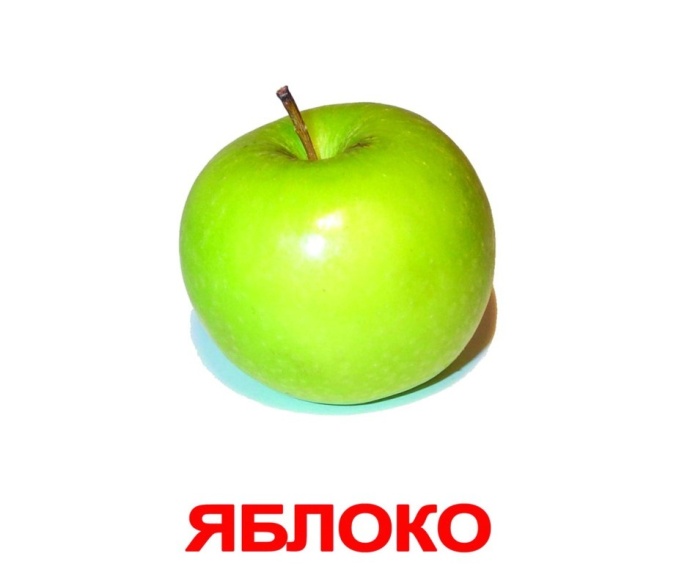 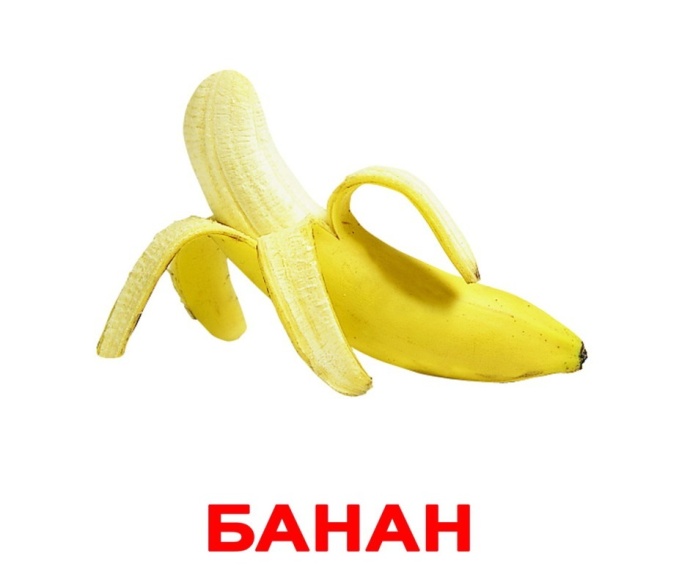 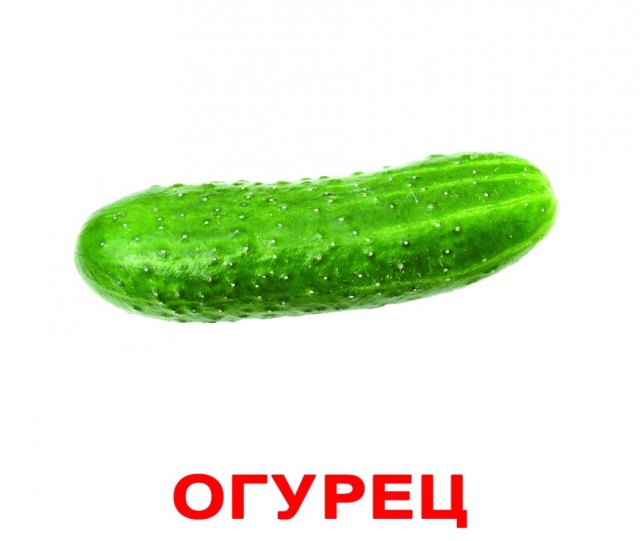 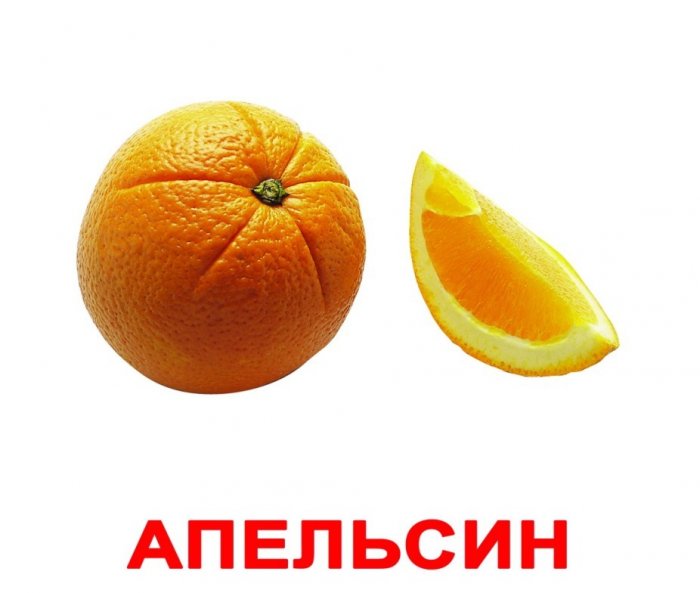 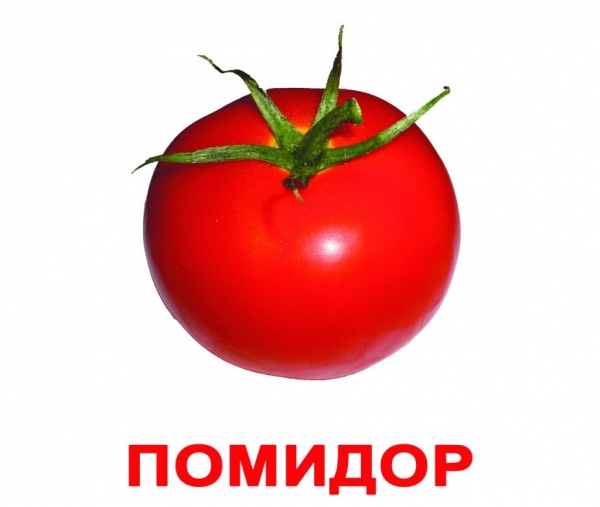 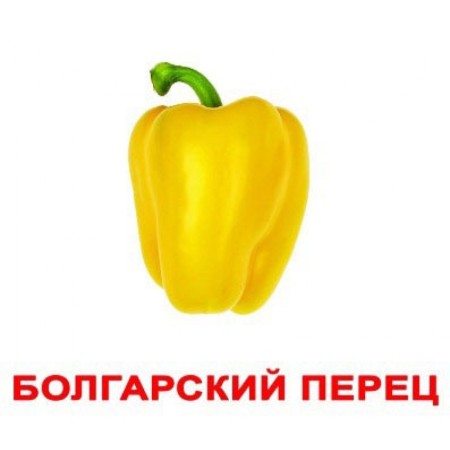 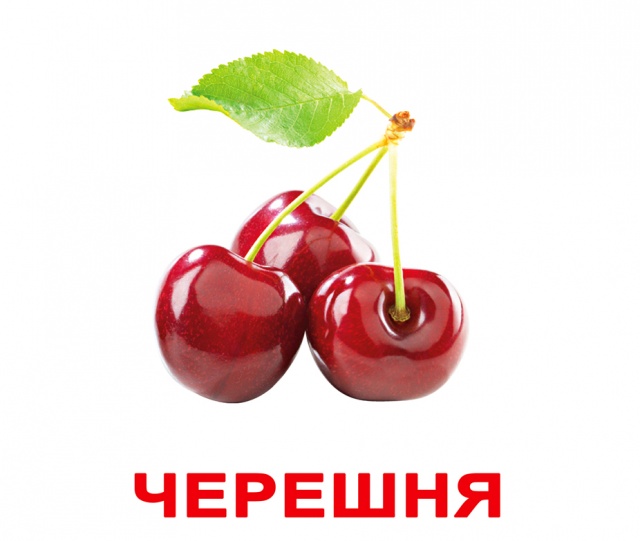 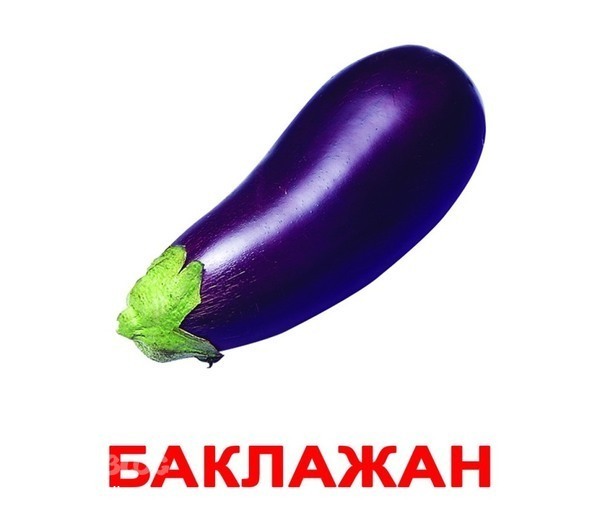 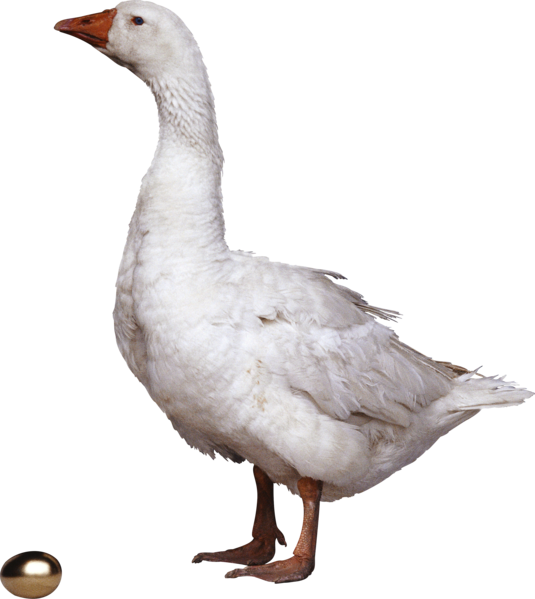 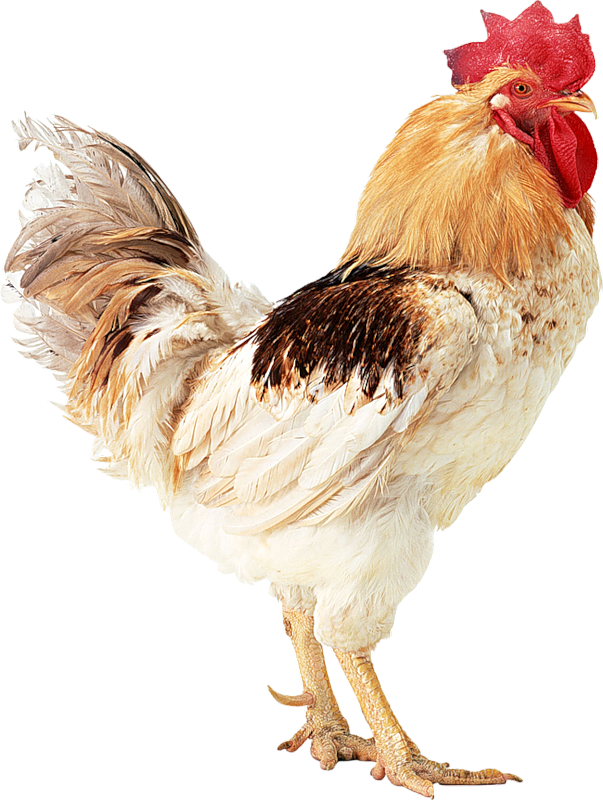 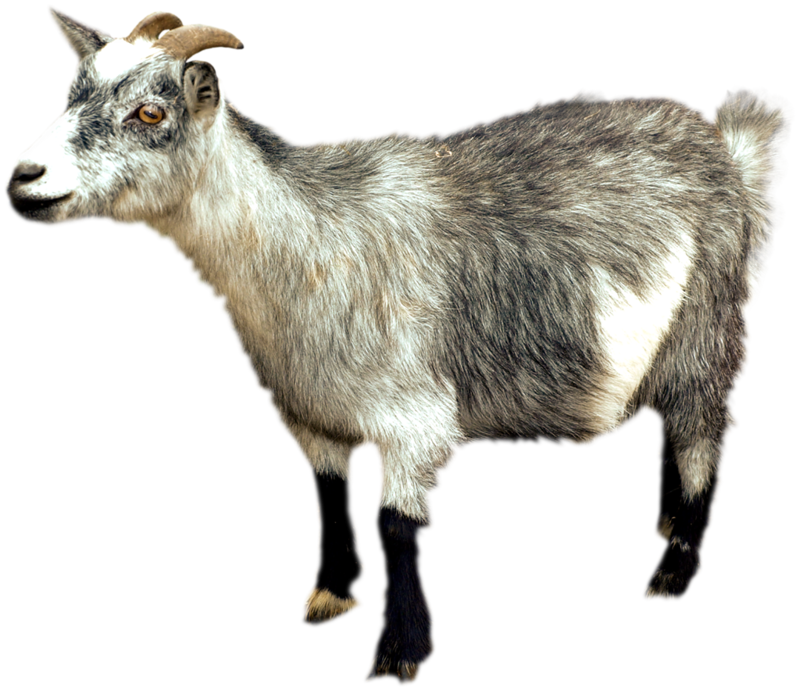 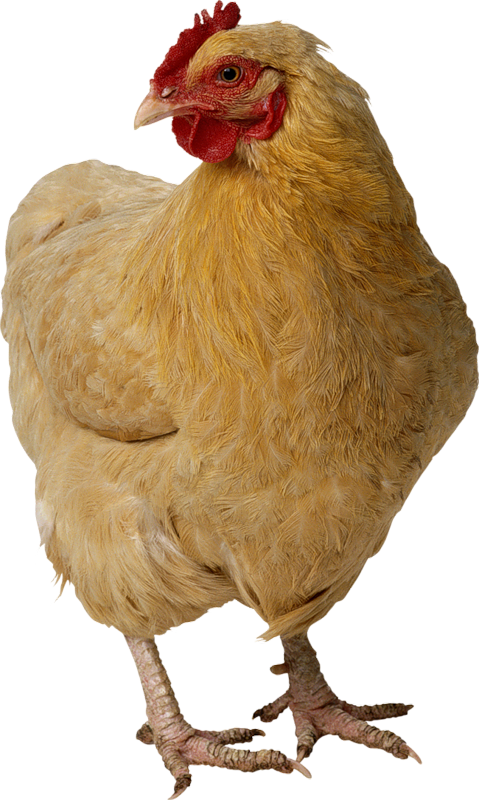 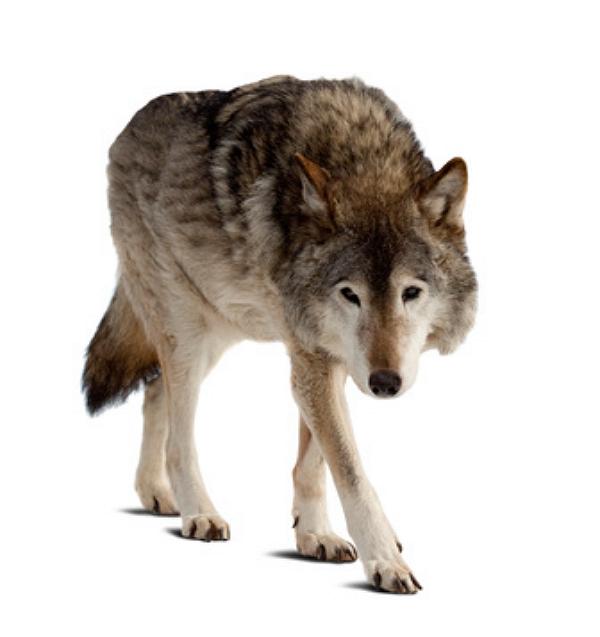 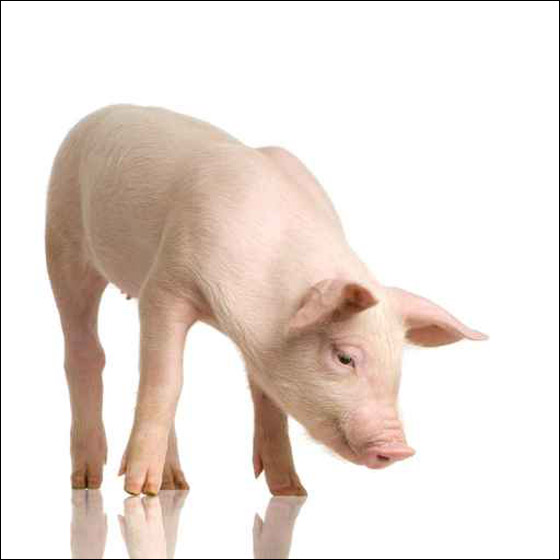 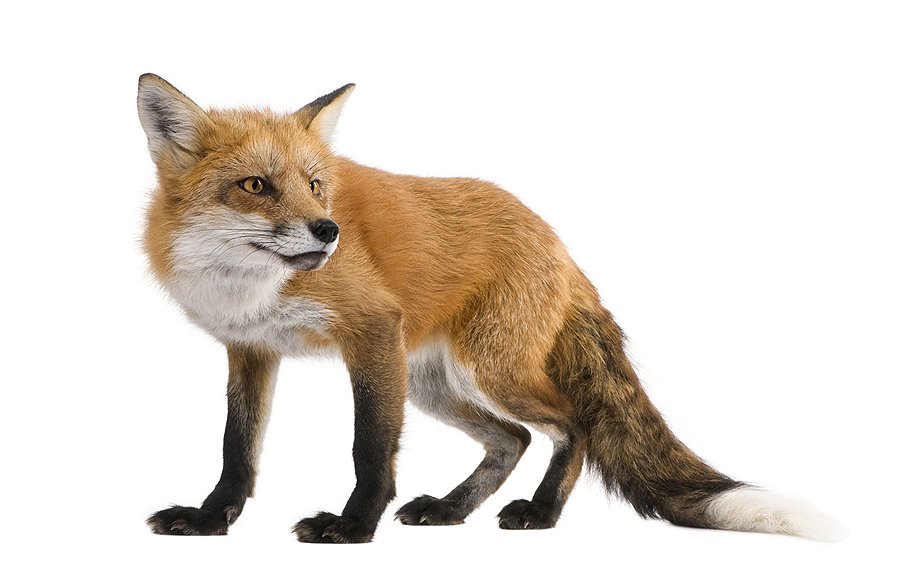 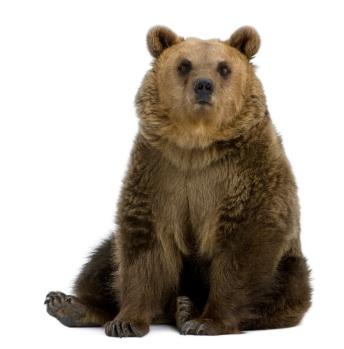 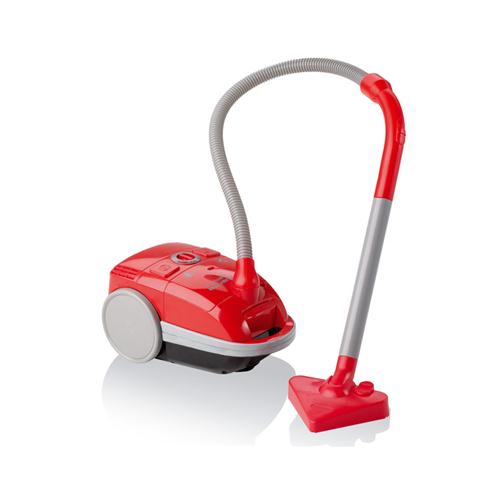 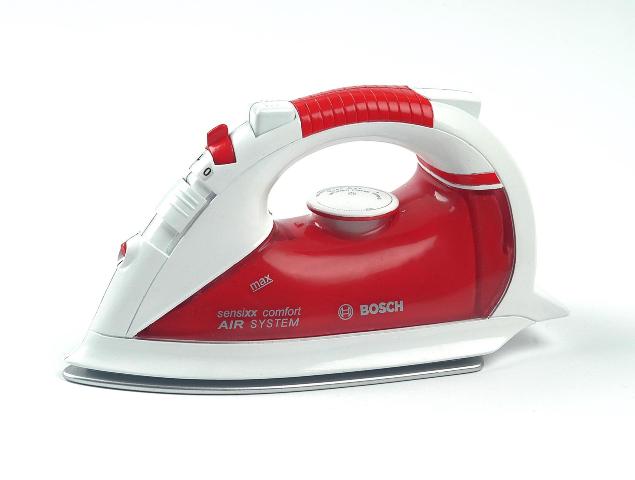 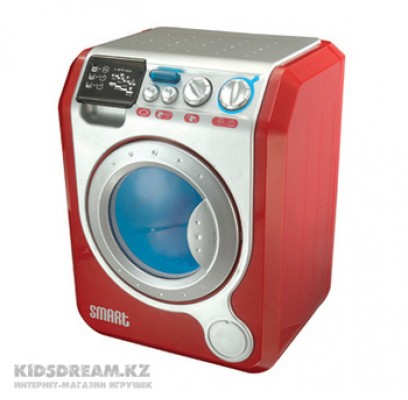 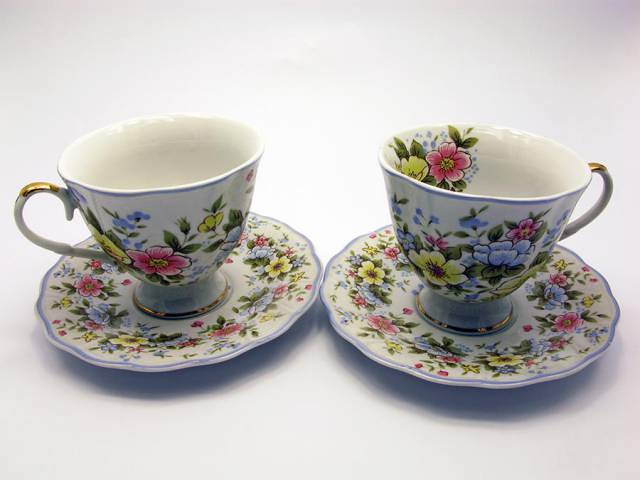 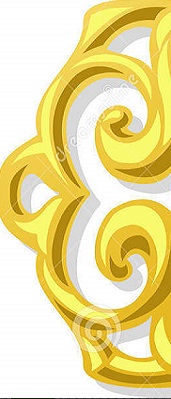 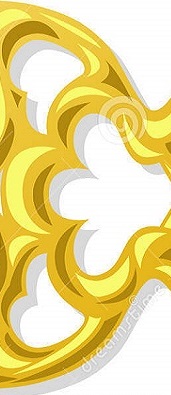 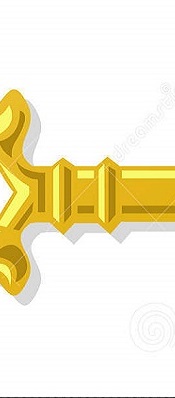 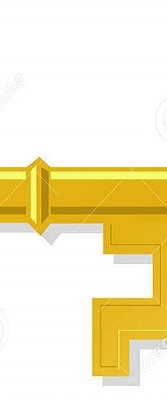 Д/и «Когда это бывает».
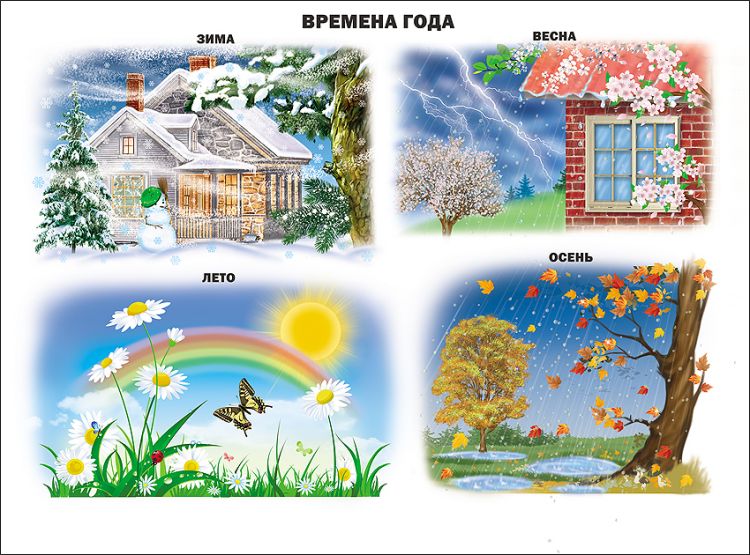 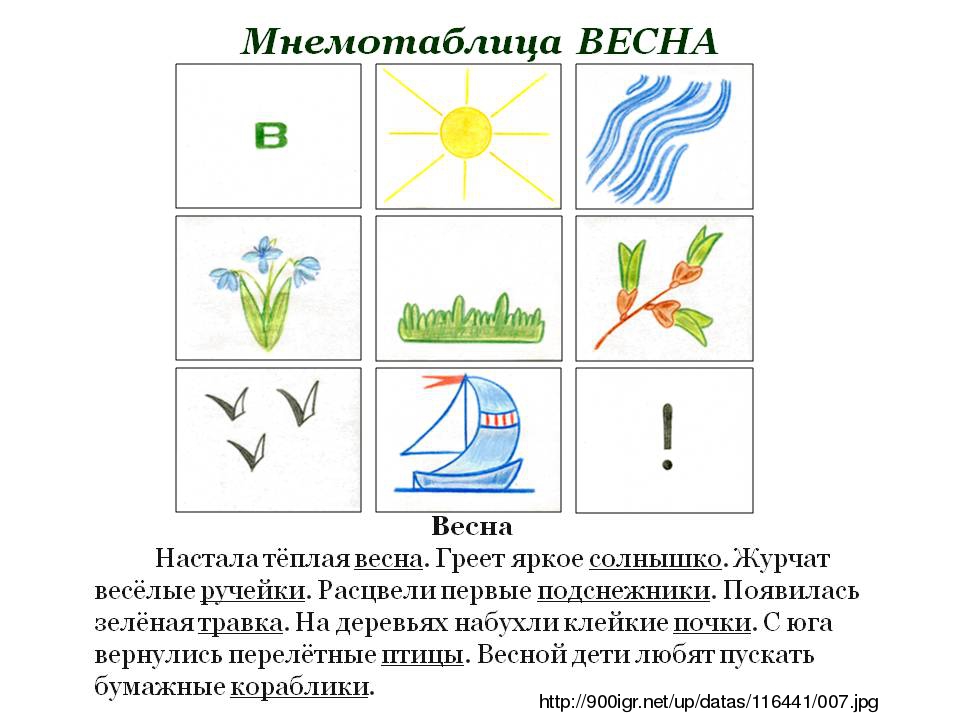 Весна
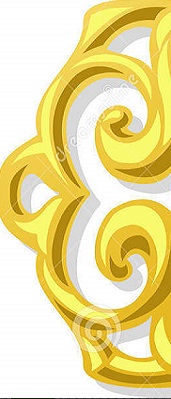 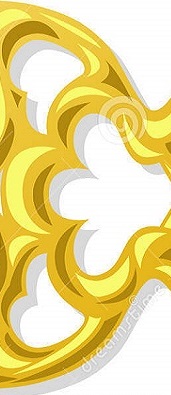 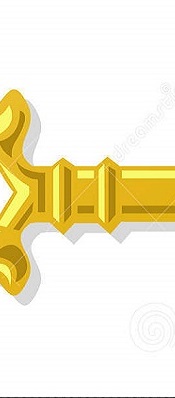 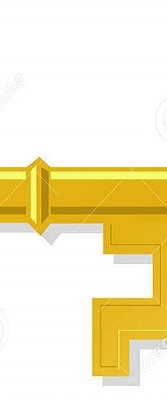 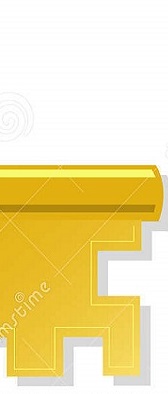 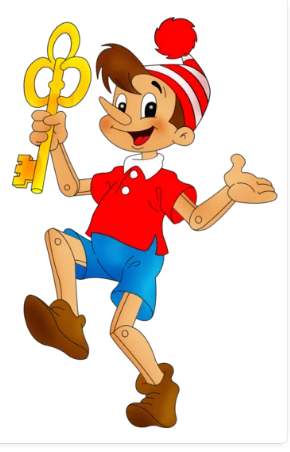 СПАСИБО
            ЗА
     ВНИМАНИЕ.